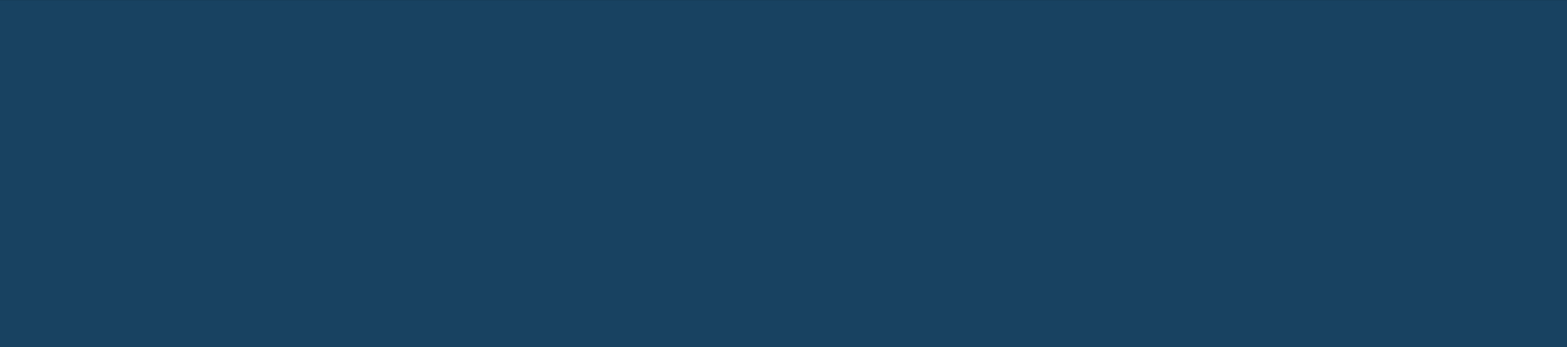 ДИСПУТ-КЛУБ АНЦЭА "УЗЛЫ ЭКОНОМИЧЕСКОЙ ПОЛИТИКИ" 

Тема диспута:
Ипотечное кредитование как инструмент повышения доступности жилья и увеличения жилищного строительства: возможности и ограничения
.
Н.Б. Косарева,президент Фонда «Институт экономики города»
Пройденные этапы и предлагаемая стратегия жилищной политики в России
Перспектива – формирование новых институтов доступного жилья (наем, ЖСК и др.)
Формирование базовых правовых  институтов в жилищной сфере
Развитие ипотеки и повышение доступности приобретения жилья в собственность
2
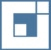 Жилищная обеспеченность в российских и зарубежных городах (2015 г.)
3
Источник: российские города – расчеты ИЭГ по данным Росстата; зарубежные города - Regionaldatenbank Deutschland
Коэффициент доступности жилья
Коэффициент доступности жилья (КДЖ) по зарубежным методикам рассчитывается как отношение медианной рыночной стоимости квартиры к медианным доходам домохозяйства за год 
В России в связи с отсутствием необходимый статистических данных используются средняя рыночная стоимость квартиры в 54 кв. м и средние доходы семьи из 3 человек
Согласно методике Программы ООН по развитию населенных пунктов (ООН-Хабитат), существует общепринятая классификация рынков жилья по критерию доступности:
4
Доступность приобретения жилья в России в 1998 – 2018 гг.
* Коэффициент доступности жилья (housing price to income ratio) рассчитан как отношение средней стоимости квартиры площадью 54 кв. м. к среднему доходу семьи из 3 человек за год.
Величина такого показателя соответствует числу лет, в течение которых семья может накопить на квартиру при предположении, что все получаемые денежные доходы будут откладываться на приобретение квартиры.
5
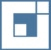 [Speaker Notes: А можно дотянуть до 2018 года?]
Сравнение коэффициента доступности жилья в отдельных российских  и зарубежных городах
Источник: зарубежные города - 13th Annual Demographia International Housing Affordability Survey: 2017; российские города – расчеты ИЭГ по данным Росстата о доходах населения (оценка на 2016 г.) и данным портала www.domofond.ru о ценах на жилье (конец 2017 г.-начало 2018 г.). Различиями в используемых временных периодах можно пренебречь, так как в 2016-2017 гг. цены на рынках жилья практически не менялись.
6
Доступность приобретения жилья с помощью ипотечного кредита в России в 2006-2018 гг.
Доля семей, которым доступно приобретение жилья с ипотекой*
Индекс доступности 
приобретения жилья**
* Доля семей, которым доступно приобретение жилья с ипотекой - показатель рассчитывается путем определения минимального совокупного среднемесячного дохода семьи из трех человек, необходимого для приобретения стандартного жилья за счет собственных и заемных средств (ипотечного кредита), и последующего сравнения полученного результата с данными о распределении домохозяйств по уровню среднемесячного дохода.
** Индекс доступности приобретения жилья (HАI – Housing affordability index) показывает соотношение доходов среднестатистического домохозяйства с доходами, которые необходимо иметь для приобретения стандартной квартиры с помощью ипотечного кредита, выдаваемого на стандартных условиях.
7
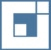 [Speaker Notes: Дополнить за 2018 год, если не сложно]
Факторы роста доступности жилья в России
Доля семей, которым доступно приобретение жилья с ипотекой, в 2013-2017 гг., и вклад факторов ее увеличения
Факторы увеличения доли семей, которым доступно приобретение жилья с ипотекой, в 2013-2017 гг.
8
Потенциал спроса на жилищную ипотеку в России
Увеличение доступности жилья и прирост спроса при условии сохранения реальных доходов на уровне 2018 г. (по факту в 2019 г. – сокращение)
Целевые показатели НП «Жилье и городская среда»
Минимальный доход на члена семьи, необходимый для получения ипотеки, составит порядка 24 тыс. руб. при снижении ставок до 8%, что только в 2 раза выше прожиточного минимума
Прирост спроса составляет 200 тыс. сделок в год, в том числе 100 тыс. сделок  с ипотекой в год
9
Основной вызов:  почти половина российских домохозяйств не имеют возможностей улучшить жилищные условия*
На рынке
Никаких возможностей
С помощью поддержи
Приобретение жилья с помощью собственных средств и ипотеки Наем жилья на рынкеПредоставление социального жилья очередникамПолучение субсидий на приобретение жильяОтсутствие возможностей улучшения жилищных условий
10
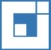 *Оценки ИЭГ по состоянию на 2017 г.
Сравнение ключевых отличий политики обеспечения доступности жилья в России и за рубежом
11
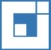 Примерное распределение потенциальной доступности различных форм жилищного обеспечения граждан в зависимости от уровня семейного дохода  (для семьи из 3 человек)*
ДОХОД СЕМЬИ
Доступно приобретение в собственность с помощью ипотечного кредита или наем жилого помещения на рыночных условиях
Более 82 тыс. руб. в мес.
Доступно участие в ЖСК (при льготных условиях предоставления земельного участка)
От 57 до 82 тыс. руб. в мес.
Доступен наем жилого помещения по договору найма жилого помещения жилищного фонда социального использования (в случае льготных условий предоставления земельных участков и освобождения собственника от налога на имущество)
От 41 до 57 тыс. руб. в мес.
Менее 57 тыс. руб. в мес.
Не доступно улучшение жилищных условий ни одним из вышеперечисленных способов и требуется предоставление жилых помещений по договорам социального найма
12
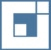 *Оценки ИЭГ по состоянию на 2017 г.
Структура жилищного фонда по формам пользования в России и в зарубежных странах
Источник: США, Канада, Япония, зарубежные города – данные OECD, другие зарубежные страны– данные Eurostat 2015; Россия - Обследование бюджетов домашних хозяйств в 2015 г., Росстат, доступ по ссылке: http://obdx.gks.ru/
Москва – экспертная оценка ИЭГ
13
13 %
2 - 4 %
3 %
5 - 7 %
15%
8 - 10 %
65 - 67 %
Проживание собственников
Наем у физических лиц
Наем у юридических лиц (бизнес-наймодателей)
Проживание  в домах жилищно-строительных и жилищных кооперативов
Наем у некоммерческих наймодателей и в государственном и муниципальном жилищном фонде
Наем жилья социального использования и специализированного жилья
в государственном и муниципальном жилищном фонде
Целевая предлагаемая структура жилищного фонда по типу использования в 2030 году
[Speaker Notes: Переделать по вашему национальному балансу – НИЧЕГО НЕ ПОМЕНЯЛОСЬ ТАМ ОСОБО]
Основные риски недостижения показателя ввода120 млн кв. м жилья к 2024 году
15
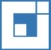 Макроэкономические риски недостижения показателя 120 млн кв. м жилья к 2024 году
*Базовый сценарий в соответствии с Прогнозом социально-экономического развития Российской Федерации на период до 2024 года (стр. 15)
http://economy.gov.ru/minec/activity/sections/macro/201801101
16
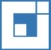 [Speaker Notes: С учетом того, что объем ввода жилья в 2018 г. составил 75,7 млн кв. м (в том числе 43,3 млн кв. м за счет индустриального строительства),  предполагаемое увеличение ввода до 120 млн кв. м, в том числе увеличение индустриального строительства до 80 млн кв. м, эквивалентно росту реальных инвестиций в индустриальное жилищное строительство в 1,8 раза за 6 лет, то есть в среднем почти на 11% ежегодно.
При прогнозе экономического роста 3,3%*  в год, прогнозе роста инвестиций в основной капитал на 6% в год  это означает более чем трехкратное опережение роста реальных инвестиций в профессиональное жилищное строительство по сравнению с ростом экономики в целом и двукратное опережение по сравнению с ростом инвестиций в основной капитал за 6 лет.]
Риски  недостижения показателя 120 млн кв. м жилья к 2024 году со стороны предложения
Ограничения предложения связаны со следующими фундаментальными изменения в сфере строительства:

переход от привлечения денежных средств для долевого строительства многоквартирных домов и иных объектов недвижимости к другим формам финансирования жилищного строительства, обеспечивающим защиту прав граждан и снижение рисков для них

необходимость перехода от  освоения свободны территорий к развитию застроенных территорий в городах
17
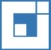 [Speaker Notes: Здесь надо про конфликт между 120 млн и повышением качества городской среды. Необходимость РЗТ. Можно словами]
Инвестиции в освоение новых территорий и в обновление застроенных территорий
Источник: Косарева Н.Б., Полиди Т.Д., Пузанов А.С. Жилищная политика и экономика в России: результаты и перспективы, 2015 г.
[Speaker Notes: Быстро дотянуть нельзя, это надо модель всю продлевать]
Выбор между доступностью жилья и качеством среды (жесткостью градорегулирования) в США: до 1970-х повышение доступности, затем – ужесточение регулирования
19
Источник: http://demographia.com/dhi2016.pdf
Необходимые показатели структуры жилищного строительства в 2024 году для ввода 120 млн кв. м
20
ИНСТИТУТ ЭКОНОМИКИ ГОРОДА
Фонд «ИЭГ» — некоммерческая негосударственная организация, ведет деятельность по разработке социально-экономических предложений с 1995 года
ООО «ИЭГ» — организация для работы над проектами государственных и коммерческих заказчиков, ведет деятельность с 2003 года
Участие в разработке более 100 законодательных и иных нормативно-правовых актов, включая
Проекты по направлениям жилищного строительства, ЖКХ, муниципального развития
_ Градостроительный кодекс РФ _ Жилищный кодекс РФ _ 214-ФЗ о долевом строительстве _ Закон об ипотечных ценных бумагах
_ Реформы, концепции, программы
_ Инвестиционная деятельность _ Конкурсы и проекты ГЧП _ Развитие городов и регионов
Фонд «ИЭГ» несколько лет подряд входит в ТОП-50 лучших независимых исследовательских центров мирового рейтинга Global Go To Think Tank Index в двух категориях: Социальная политика и Ведущие центры Центральной и Восточной Европы
Эффективные внедренные решения, учитывающие юридические и экономические аспекты и основанные на многолетнем опыте проведения прикладных исследований
МИССИЯ: содействие социально-экономическомуразвитию городов
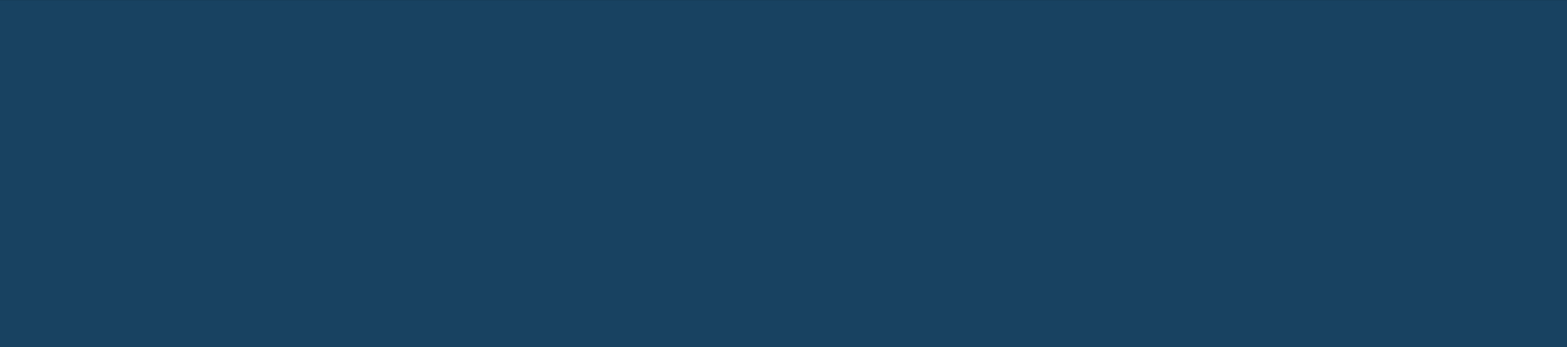 НАШИ КОНТАКТЫ
Москва, ул. Тверская, 20, стр. 1
Тел.: +7(495) 363 50 47 
mailbox@urbaneconomics.ru
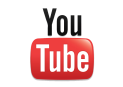 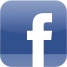 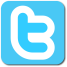 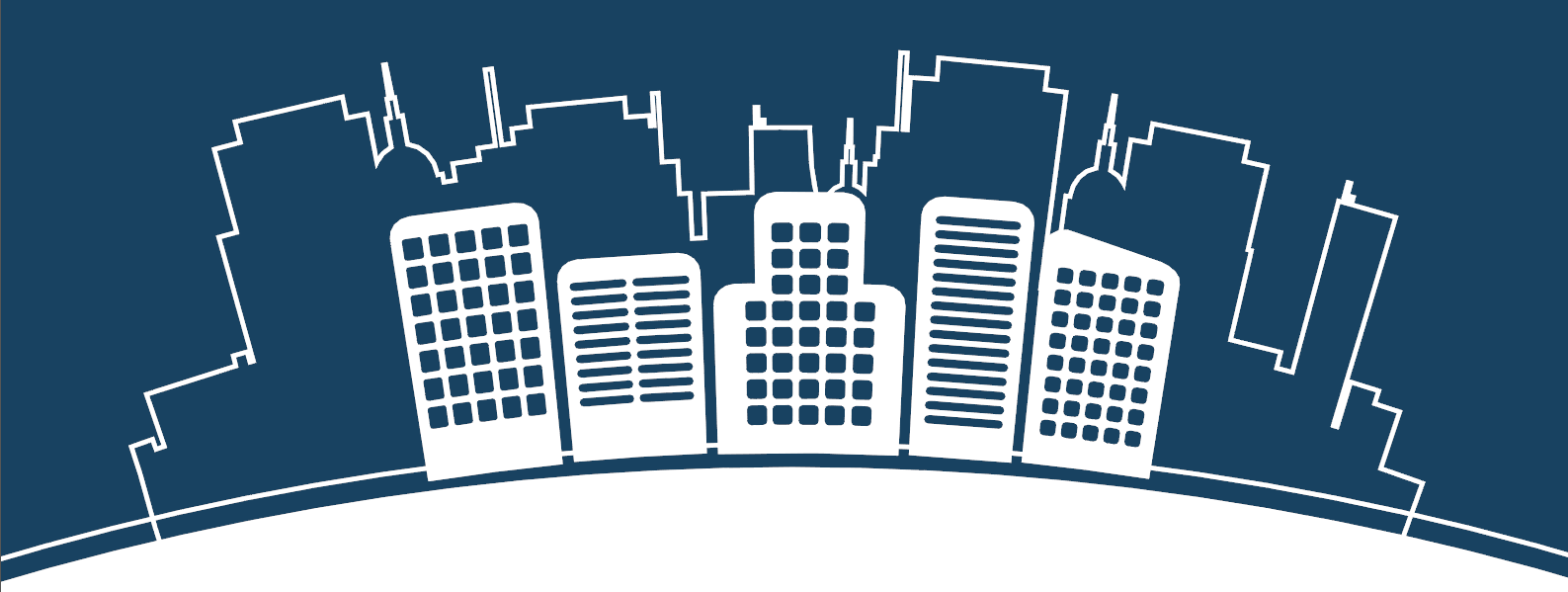 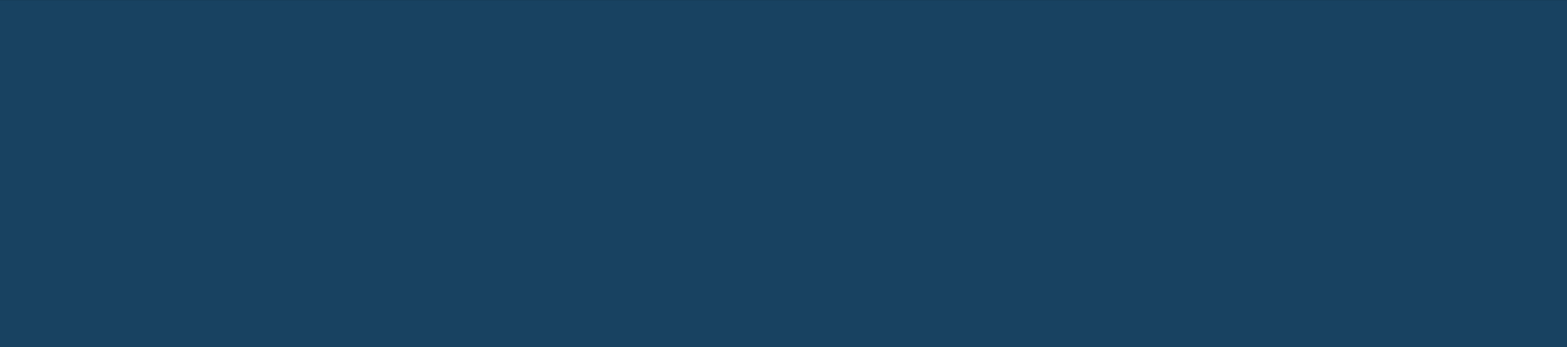 www.urbaneconomics.ru